Pit
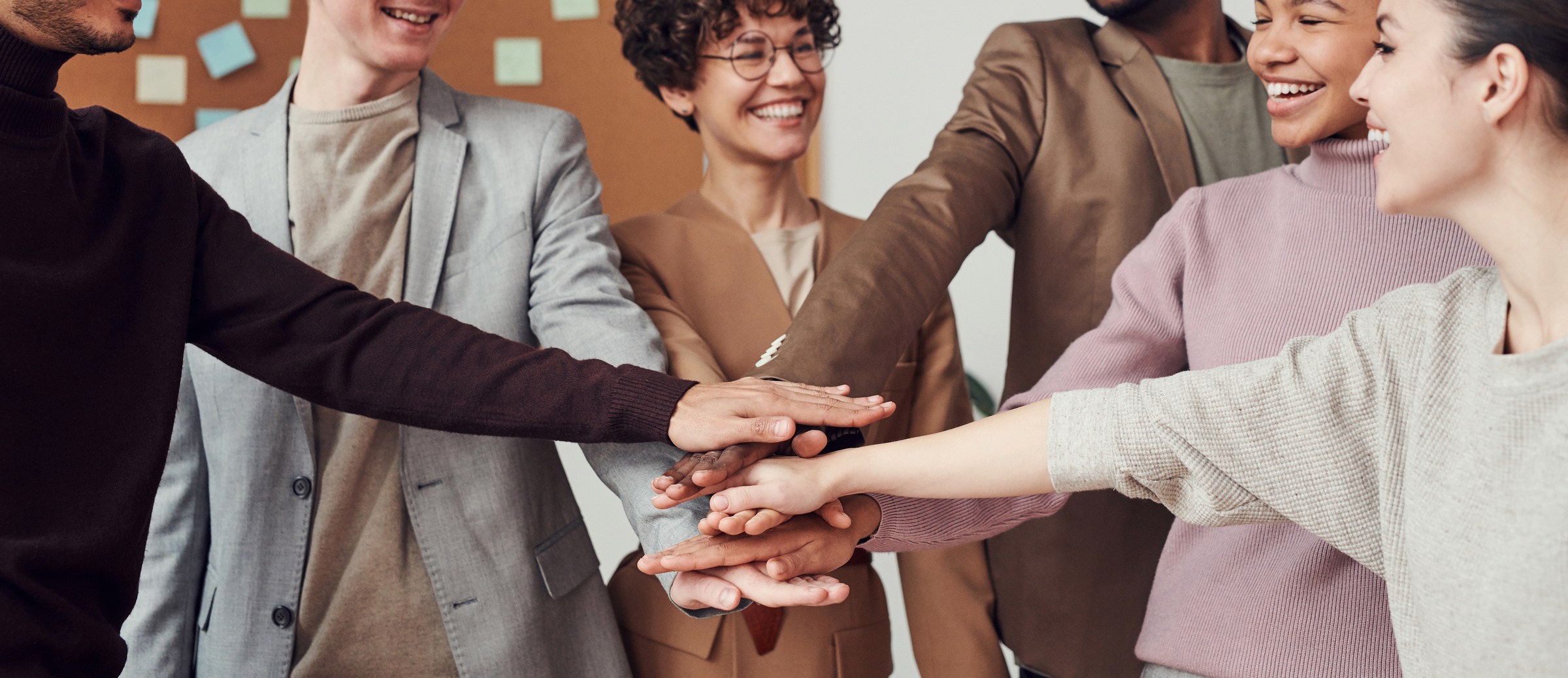 Academic Senate Intersectionality, Race, & Social Justice (IRSJ) Advisory Group
IRSJ Purpose
To provide leadership and recommendations on practices, policies and procedures that support Diversity, Equity, and Inclusion (DEI) and anti-racism initiatives.  

In collaboration with all community stake holders, this advisory group strives to proactively create and support DEI and anti-racism change impacting faculty.


Approved unanimously through Academic Senate Resolution FA2021 11.23.2021
IRSJ Goals 2024-2025
Advocacy and protection of Undocumented Students and Colleagues in collaboration with campus partners (e.g., Undocu-Scholars Center, Safe Space Advisory Board, ASG, and Health & Wellness Center)
Continue supporting and advancing ongoing goals and efforts in support of the Native American community
Pursuing the creation of an Inter-Tribal Educational Advisory Board with representation from students, classified professionals, faculty, administration, and community members from the Native American Educational Task Force
2
IRSJ Goals 2024-2025 (Cont.)
Receive the approval of the “Recommendation of Ongoing Professional Learning for Inclusive and Equitable Meeting Facilitation Practices” resolution and support the implementation of professional learning opportunities.  
Advocating for campus leader onboarding to include facilitation competencies for addressing and dismantling racism, sexism, ableism, transphobia and other forms of oppression from faculty-led and shared governance spaces.
2
IRSJ Goals 2024-2025 (Cont.)
Make recommendations that embed DEIA principles in the New Faculty Prioritization Process (2025-2026) 






Questions regarding goals can be directed to Maria Aguilar Beltran and Annie Knight, IRSJ Senate Reps
2
Get Involved!
Spring meeting dates (Thursdays): 
February 20 
March 6
April 3
May 1
May 29
Meeting time: 2:30pm-4:00pm
Hybrid meeting options

Ideally, those interested in joining are personally committed to and invested in DEI and anti-racism work.
IRSJ Senate Rep Contacts
Maria Aguilar Beltran  beltran_maria@sac.edu

Annie Knight                knight_annie@sac.edu